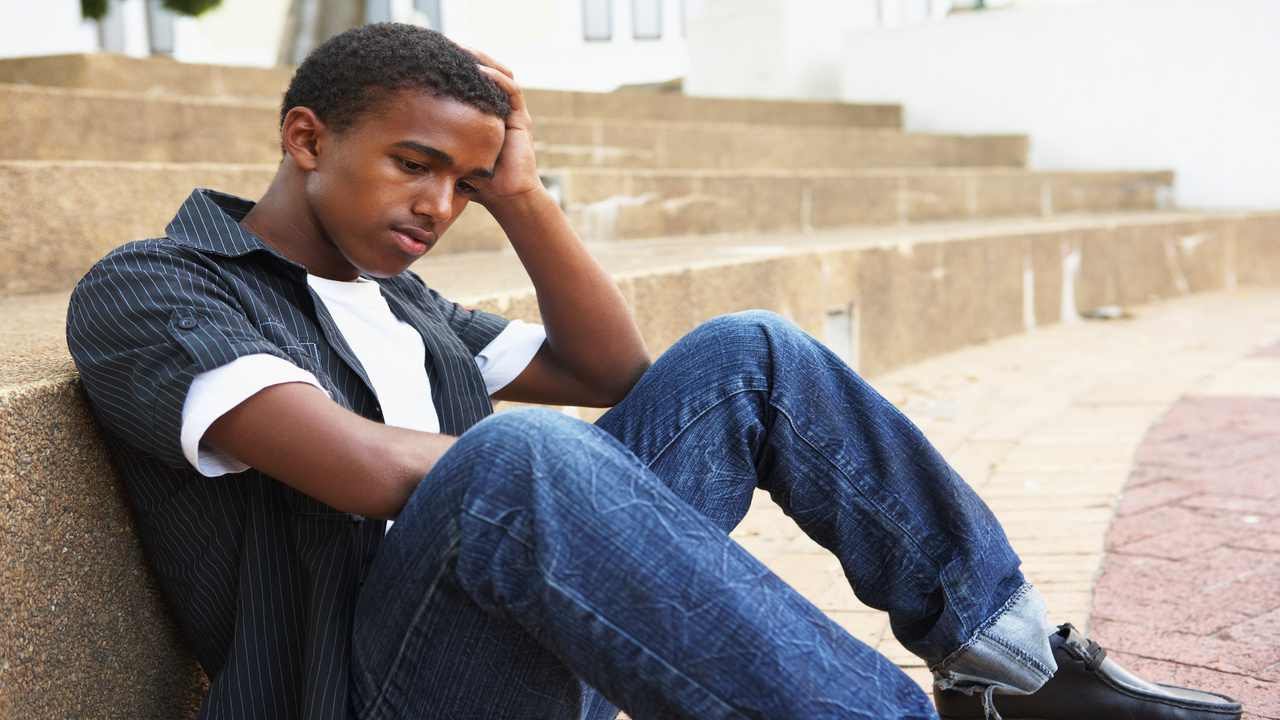 Child Exploitation
The Power and Use of Language
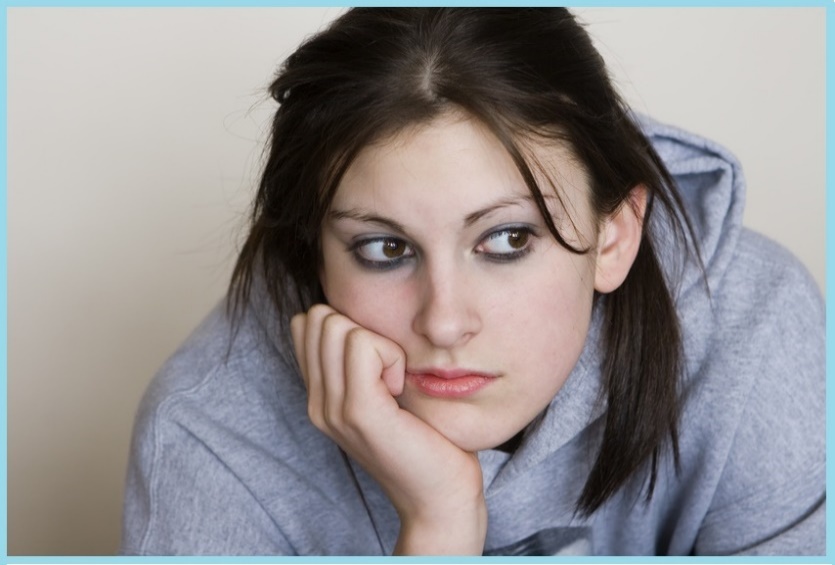 This presentation has been developed by the NSCP as a resource that partners can share across their organisations via training or during team meetings etc. December 2024.
Making Words Matter
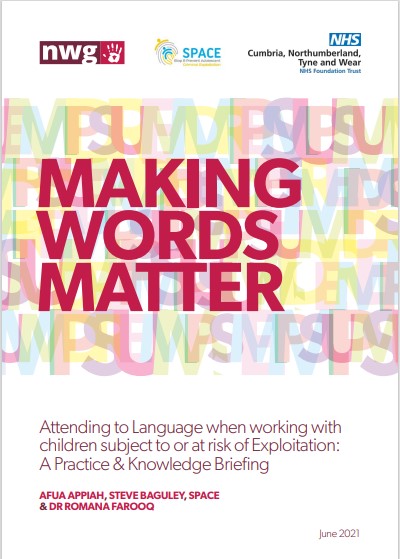 NWG Network is the only cross sector capacity building charity of its kind in the UK with approx. 12,788 named members all working together to tackle child exploitation. Members represent small local voluntary projects/organisations, large national children’s charities, social care, sports and leisure, statutory agencies including police, education, health. The NWG is an essential lifeline for front-line workers and safeguarding leads seeking guidance to understand child exploitation. 

NWG developed this resource – Making Words Matter in 2021 to help enable practitioners to consider the use of language which is so vitally important in how we support and safeguard those we are working with, this alongside the need to ensure that attitudes and behaviours change will make a real difference to our approach when tackling child exploitation and to the lives of children and young people.
[Speaker Notes: NWG are a national charity dedicated to helping combat child criminal and sexual exploitation and modern slavery. ( formerly The National Working Group for Sexually Exploited Children and Young People) .

The Practice & Knowledge Briefing on “Attending to Language when working with Children subject to or at risk of Exploitation” has been co-produced and co-developed with a number of key stakeholders including Experts by Experience. The working has consisted of the NWG Network, representatives from the NHS, Higher Education, the Police, Children’s Social Care, Third Sector Organisations and SPACE. 

WE HAVE ATTACHED A COPY OF THIS BRIEFING DOC WITH THIS PRESENTATION AS YOU CAN'T ACCESS THIS FROM THE WEBSITE UNLESS YOU HAVE SUBSCRIBED TO NWG

The guidance is aimed at all practitioners involved in safeguarding children and young people subject to or at risk of exploitation including frontline practitioners and senior leaders within social care, mental health and criminal justice services. As this Briefing is intended for a wide audience the evidence included is aimed to provide relevant and important key learning across all settings.

We are now going to share some of the content from this briefing with you …..]
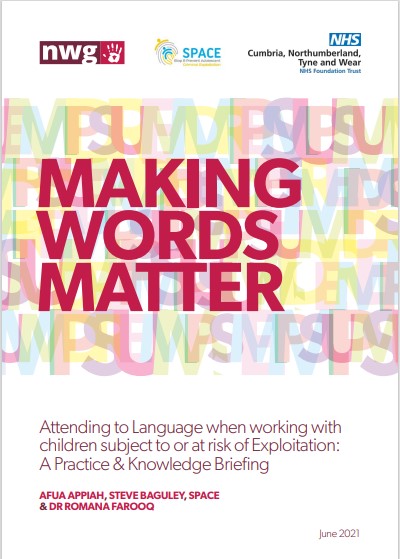 What is meant by attending to language?
Attending to language describes the need for practitioners to consider the words, phrases, discourses and jargon used when speaking to and speaking about young people. 

There is an emphasis on the impact of language use and the implications it has on providing effective support to children and young people who have been subject to exploitation. 

It refers to language used verbally and that which is written in files, referrals, assessments and reports.
[Speaker Notes: The briefing refers to attending to language………………………..]
Why is language important?
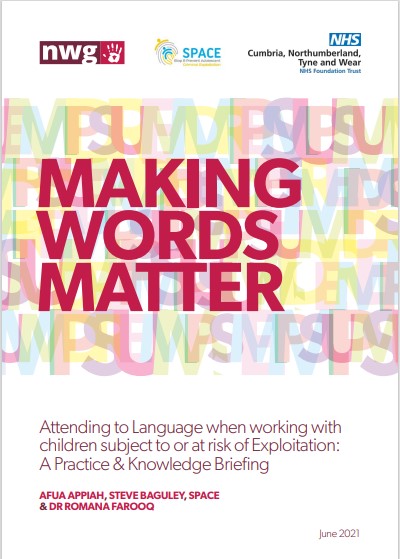 Language is used to connect, to understand and to communicate (Galbin, 2014).
Language is also important to how a child or young person’s identity is formed (Fivush, Habermas, Waters & Zaman, 2011).
The way in which children and young people are described, spoken about and represented is important in how children and young people begin to develop a sense of self and an understanding of their behaviour within society (McAdams, 2011).
Narratives that are ‘problem saturated’ have an immense impact on the sense of self of children and young people, in particular there is evidence that they internalise these ‘problem saturated’ narratives (Looyeh, Kamali & Shafieian, 2012).
Therefore, it is important that language used to speak about and represent children and young people is attended to, evaluated, critically reflected on and deconstructed.
Evidence highlights that as children develop they take on board the narratives held of them by others which in turn forms the basis of how they go on to describe themselves (McLean & Syed, 2015).
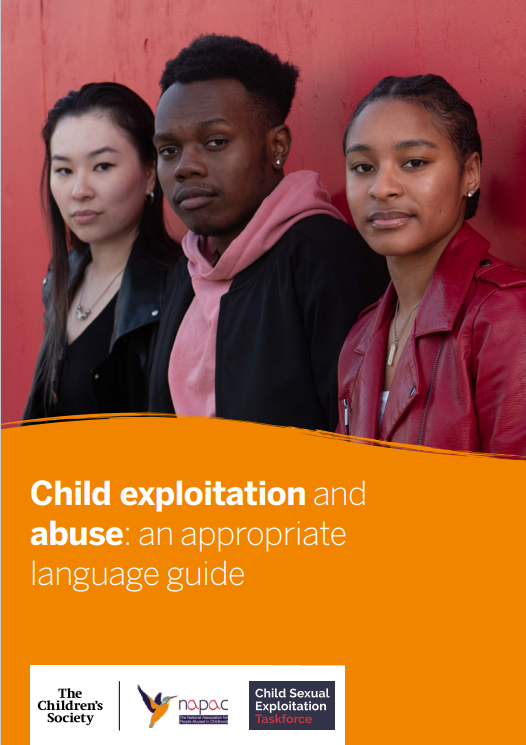 What is victim blaming language?
Victim blaming language refers to any language that implies, intentionally or unintentionally, that a victim is responsible for the abuse they have experienced.
The language we use is shaped by and normalised within the cultures we work, live, and spend time in. 
As language evolves, phrases that were once commonly accepted may no longer be appropriate. 
Therefore, it is crucial to maintain an open and reflective attitude to make sure that our language evolves in a way that supports and respects all individuals.
Child Exploitation Language Guide | The Children's Society
[Speaker Notes: This is another really good resource and is where we have taken the information from on victim blaming language. The Childrens Society. 2024.

CAN ACESS VIA THEIR WEBSITE- LINK IS HERE]
Impact of victim blaming language
Adultification
Adultification happens when preconceptions held about children, lead to them being treated and perceived as being more ‘adult-like’ (Goff et al, 2014, Davis, J. and Marsh, N.(2020). 

Where children are ‘seen’ as more adult-like, further assumptions may be made about a child, including the perception that they have more agency, autonomy, and choice, than they actually do. 

It is likely that these perceptions of children will transfer into the language used to describe them, affecting the ways in which they are supported and safeguarded by professionals.
[Speaker Notes: Taken from – Appropriate Language in Relation to Child Exploitation – Guidance for Professionals – The Childrens Society. 2022.

More Agency refers to the feeling of controlling one's own actions and, through them, events in the external world.]
Victim Blaming Language Video
Victim blaming language on Vimeo
[Speaker Notes: Developed by Waltham Forest Council – approx. 2 mins long. 

You may be able to access by clicking on arrow in middle of audio which has been inserted into presentation , alternatively  you can access via link below]
What can we do?
When working with young people it can be helpful to:

Listen to and engage with the language and terminology that they use while sharing alternatives. Doing so may form part of the work to help them understand exploitation and healthy relationships where this is needed and at its best, may help the young person to reframe their experiences and recognise that what happened to them wasn’t their fault. 
It is also important to consider how different terms might feel for a young person to hear when used to describe them, including being labelled as a victim of exploitation, trafficking, or modern slavery. 
While such terms are useful for discussions between professionals, they may feel disempowering for young people themselves. Ultimately only you as a professional can understand this dynamic and can work with the young person to identify terms you are both comfortable with using.
Focus on what has happened to the child or person rather than making a value judgement about their experiences. Recognise that assuming or suggesting consent has a real impact on victims’ lives.
What can we do?
Below are some key considerations when speaking with victims of exploitation and abuse: 

Create an environment where the young person feels comfortable and safe.
Be aware of your body language, non-verbal cues, and tone of voice.
Provide opportunities for a child or person to make choices.
Provide opportunities for a child or person’s voice to be heard. 
Ask open questions with sensitivity. 
Where possible, avoid the child or person having to repeat their story multiple times. 
Avoid judgemental and intimate questions. 
Take an intersectional approach to the child or victim. For example, how might their gender, class, or culture impact their experiences? 
Be sensitive to previous negative experiences the child or person may have had with professionals, or those who hold a position of authority. 
Move at the child or person’s pace so that they can process what is being said and have time to form their responses.
Communicate the next steps and keep them updated.
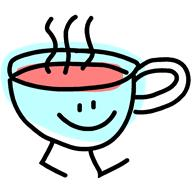 BREAK
Why Language Matters video
Why language matters: using clear language when talking about child criminal exploitation - YouTube
[Speaker Notes: Using terms like 'recruited' and 'working' minimises children's experiences of criminal exploitation. By using clear language when talking about child criminal exploitation, professionals working with a child can build an accurate picture of their experience and identify support that meets their needs. 

This is a video from the NSPCC - 'Why Language Matters’- approx 8 mins long . It explores how the language we use affects what we do and what we think, and what changes we can all make to help improve outcomes for children.

You may be able to access by clicking on arrow in middle of audio which has been inserted into presentation , alternatively  you can access via link below]
Appropriate Language
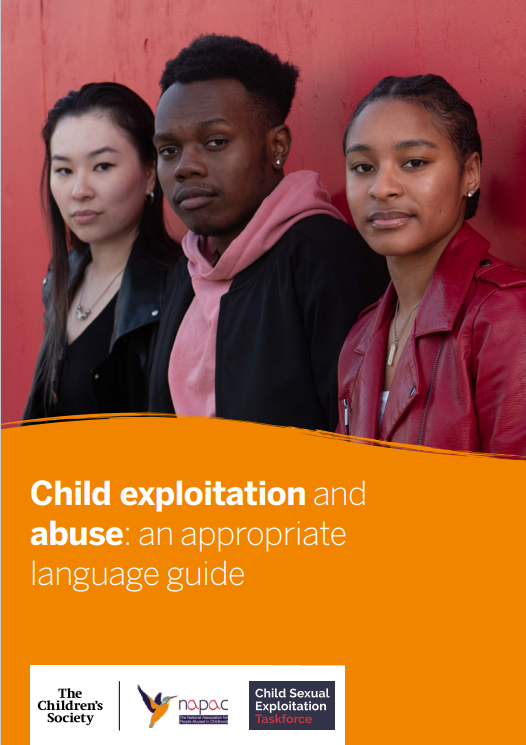 We are now going to look at some examples:

Inappropriate terms
The impact these can have on the young person
A suggested alternative term to use
Child Exploitation Language Guide | The Children's Society
[Speaker Notes: Examples taken from the booklet opposite, which we introduced before . We are going to go through 9 examples together  but there are many more in the booklet 

TRAINERS NOTES FOR NEXT 10 SLIDES  ; For each example there is the sentence/word written at the top in blue, then the Impact of using such language then examples of alternatives. 

I have set it up so when you click on slides initially you only see word/sentence – then if you want to make session more interactive you can ask delegates/team members what they think the possible impact of using such language may have on a young person ( ask for verbally feedback or if on teams mtg possibly  via chat facility ? Next -  click and show answer. The same with Alternatives - if want can ask them for some examples and then show them some examples. 

Alternatively, if time is short, you can just read through them yourself. Also – don’t need to go through all examples- if time is short?]
“Boyfriend, girlfriend, partner or in a relationship with”
Impact:
This implies that the child or person is in a consensual relationship and does not reflect the abusive or exploitative context including an imbalance of power or coercion and control.
Referring to their abuse as a legitimate relationship could reaffirm the lies and manipulation used by abusers.
It can also negatively impact victims receiving justice and abusers being sentenced appropriately, as seen in cases where child and adult victims have been challenged in court with recordings of where a practitioner has referred to the abuser as their boyfriend, girlfriend, or partner.
Alternative:
The child or person says that they are in a relationship with a person. However, there are concerns about consent due to that person’s age, the imbalance of power, and/or indicators of exploitation and abuse. 
The child or person has been/is being groomed, exploited, and/or controlled. 
This person is not providing a healthy or safe relationship for the child or person. 
The child or person is using language that implies they may be the victim of grooming or coercion.
“Broken, damaged, troubled”
Impact:
These terms can be dehumanising for children and people who have experienced or are experiencing exploitation and abuse, and they deny hope for healing and recovery. 
These terms minimise the impact of abuse and fail to acknowledge the abuser(s) as responsible for deliberately causing harm. 
These terms also fail to acknowledge any strengths or positives that exists in the child or person’s life which can impact the way other professionals respond to them. 
It’s important to recognise that we only know part of what a victim is coping with, and that they may require support alongside or prior to engaging with justice.
Alternative:
This child or person has or may have experienced or is living with trauma.
This child or person has experienced exploitation and/or abuse and may need support.
“Putting themselves at risk”
Impact:
This implies that the child or person is responsible for the risks presented by the abuser and that they can make free and informed choices without recognition of their age, circumstances, and lived experience or the realities of grooming, coercion, and control. 
This implies they have chosen to be at risk and discounts the lack of accessible safe options or the power to say no. 
Alternative:
The child or person may have been groomed or exploited. 
There are a lack of protective factors surrounding the child or person. 
The situation could reduce the child’s or person’s safety. 
The location is dangerous to children. 
There are concerns that the child or person may be being exploited.
It is unclear whether the child or person is under duress to go missing.
It is unclear why the child or person is getting into [x] vehicle or visiting [x] location. 
There are concerns that there is a power imbalance forcing the child or person to act in this way. 
There are concerns regarding other influences on the child or person.
“Runaway, delinquent”
Impact:
These terms imply the child or person is at fault, that they are inherently problematic or a troublemaker, and implies they are not worth supporting.
The term runaway implies the child or person has chosen to leave home or care of their own volition when they may have been under the coercion and control of an exploiter or felt they had to leave for their own safety due to experiences of harm, abuse or discrimination they were experiencing at home. 
The term also minimises the urgency of the situation when the child may be missing and at risk of serious harm. 
Alternative: 
The child or person is currently missing, and efforts must be undertaken to find them and ensure they are safe. 
The child or person may have an unstable, abusive, or discriminatory home life and lack positive support. 
The child or person has difficulty trusting services and accessing services. 
The child or person has been or is known to the police and/or authorities. Safeguarding protocols should be followed.
“Sexual activity with …”
Impact:
This implies consensual sexual activity has taken place. If it occurs within an abusive or exploitative context, this term is not appropriate and should not be used. 
It is never appropriate where the victim has been unable give consent through choice and has not had the freedom and capacity to make that choice. 
The victim does not have freedom or capacity to consent when: they are asleep or unconscious/physical force is used against them/they are intoxicated, ‘drunk’ or ‘high’ on alcohol or drugs/they are under the age of 16/they are 16 or 17 and the other person taking part in sexual activity is in a position of trust, such as a police officer, teacher, doctor, or social worker/they are under the age of 18 and have been photographed or filmed engaging in sexual activity/they have a mental health condition or disability that impacts their ability to make choices/they are being pressured, bullied, manipulated, tricked, or scared into saying ‘yes’.
Alternative:
The abuser has raped the child or person.
The child or person has been or may have been sexually abused.
Concerns exist that the child or person may have been coerced, exploited, raped, or sexually abused.
“They are involved in a gang or criminality”
Impact:
These phrases imply that the young person is choosing to do this. The use of the term ‘gangs’ minimises the violence caused to young people in the context of organised crime and youth violence. It also inherently implies choice. 
There are also potential racist connotations associated with society’s negative image of a gang and who gang members are which can further stigmatise non-white individuals and communities.
Alternative:
This child or person is being criminally exploited, likely by an organised crime group. 
This child or person is being groomed or at risk of being exploited by abusers or organised crime groups. 
This child or person is a victim of human trafficking and/or modern slavery and are being exploited to commit criminal offences.
“They will not engage with services”
Impact:
This fails to acknowledge a child or person’s previous or ongoing experience of engaging with services and may impact their perceptions of support.
People, especially children or young people who have become known to statutory services, may be expected to speak to lots of professionals. Impacts of funding, capacity, and staff transitions can cause victims to feel let-down, forgotten, and unsupported. 
This also implies that services are seen as safe and supportive to all children and people and doesn’t recognise negative experiences the victim may have had from professionals or those in positions in power. 
This also fails to acknowledge the ongoing risk or harm the person may be experiencing which prevents them from seeking or accepting support.
This term also implies the victim accepts they are a victim of exploitation and/or abuse; yet many children and people do not recognise they are a victim.
[Speaker Notes: There are quite a lot of examples for impact for this sentence so alternatives are on next slide ….]
“They will not engage with services” continued…
Alternative:
Due to the trauma they have experienced because of their exploitation or abuse, the child or person finds it difficult to trust unknown adults or people in positions of power.
Services have not yet found the best way to build relationships with the child or person. 
Support was offered that did not meet the needs of the (young) person at that time. 
It is recommended that the services try an alternative approach to engaging the child or person. 
The child or person needs to be given different options, and the ability to choose how and when they want to engage. 
We believe this child or person has been groomed and may be at risk of escalating threats if known to be talking to police assisting an investigation.
The child or person doesn’t recognise they are in an exploitative or abusive situation, which is impacting their willingness to accept support. We recognise this increases their level or risk. 
There are concerns that the child or person may be being threatened if they report what is happening.
Promiscuous
Impact:
This implies consensual sexual activity has taken place. The word ‘promiscuous’ is a judgemental term based on assumptions. It also includes a significant gender bias as it is rarely applied to boys and men.
It falsely implies the victim may be complicit in the grooming and abuse, a tactic used by abusers to diminish their responsibility.
It isn’t appropriate in any context when discussing children.
Alternative:
The child or person is a victim of sexual abuse and/or exploitation.
The child or person is a victim of human trafficking and/or modern slavery (where their exploitation involves being recruited, moved, or held by an abuser). 
The abuser has used coercion and control to exploit the child or person. 
This child or person may be the victim of repeated exploitation or targeted revictimisation by one or more abusers.
“Prostituting themselves”
Impact:
This implies that the child or young person is responsible for the abuse and has the capacity to make a free and informed choice. It does not recognise the abusive or exploitative context. 
The term child prostitution has been removed from legislation, which makes clear that this is no longer an acceptable term and should never be used.

Alternative:
The child is a victim of sexual abuse and/or exploitation. 
The child is a victim of human trafficking and/or modern slavery (where their exploitation involves being recruited, moved, or held by an abuser, which is highly likely in this context). 
The abuser has raped or facilitated the child being raped.
Further Resources
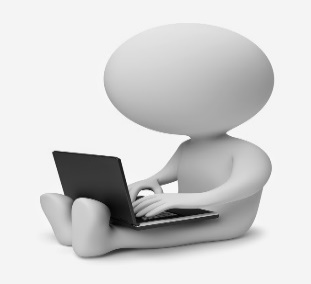 NSCP Local Safeguarding Procedures. Section 2 ; Safeguarding Guidance. Includes information of CSE/CCE. 
Contents

NSCP Local Safeguarding Procedures. Local Resources; Tools. Includes Child Exploitation Risk Assessment Tool.
Local Resources

Chile Exploitation and Abuse : an appropriate language guide. (As referenced earlier). 
Child Exploitation Language Guide | The Children's Society

NSPCC – Information on Child Sexual Exploitation
Child Sexual Exploitation & How to Keep Your Child Safe | NSPCC

NSPCC – Information on Child Criminal Exploitation and Gangs
Criminal exploitation and gangs | NSPCC